English 2:  Fall Semester
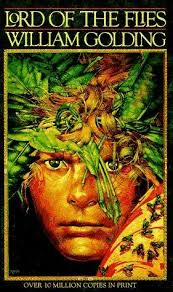 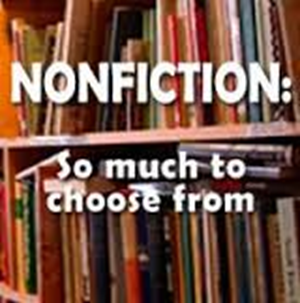 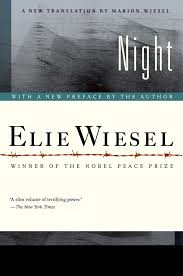 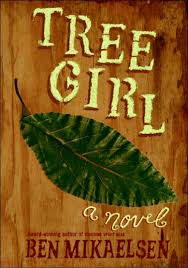 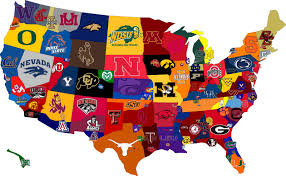 English 2:  Spring Semester
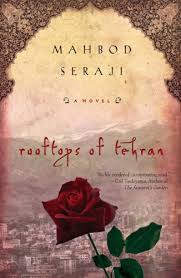 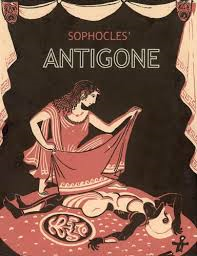 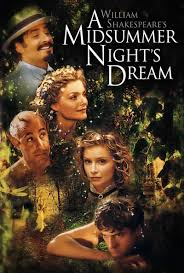 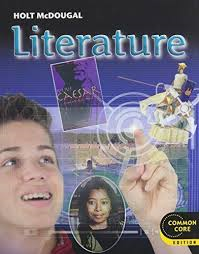